Лекция 12 Регулярные выражения
PhD, кафедра информационные системы
Карюкин В.И.
Регулярные выражения на Python
RegEx или регулярное выражение — это последовательность символов, которая формирует шаблон поиска. 
RegEx можно использовать для проверки того, содержит ли строка указанный шаблон поиска.
Модуль RegEx В Python есть встроенный пакет re, который можно использовать для работы с регулярными выражениями.
Import the re module:
	import re
RegEx in Python
Импортировав модуль re, вы можете начать использовать регулярные выражения: 
Пример Выполните поиск по строке, чтобы узнать, начинается ли она с «The» и заканчивается ли на «Spain»:
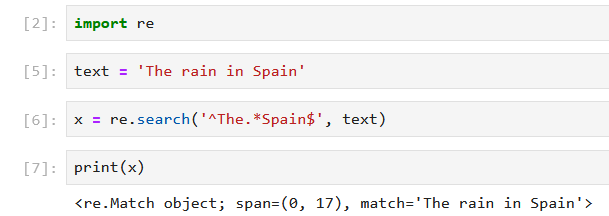 RegEx in Python
Модуль re предлагает набор функций, позволяющий нам искать строку на предмет совпадения.
Метасимволы
Метасимволы — это символы, имеющие особое значение
Функция findall()
Функция findall() возвращает список, содержащий все совпадения. 
Пример Вывести список всех совпадений:
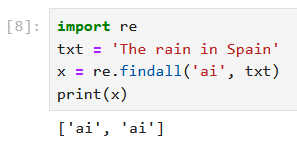 Функция findall()
Возвращает пустой список, если совпадений не найдено:
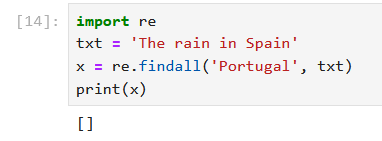 Функция search()
Функция search() ищет совпадение в строке и возвращает объект Match, если совпадение есть.
Если совпадений больше одного, будет возвращено только первое вхождение совпадения:
Выполните поиск, который не даст совпадений
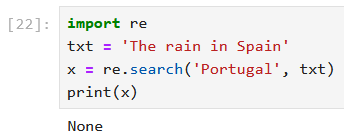 Функция split()
Функция split() возвращает список, в котором строка была разделена при каждом совпадении.
Пример Разделение по каждому пробелу:
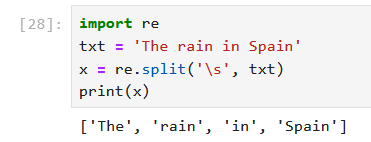 Функция sub()
Функция sub() заменяет совпадения текстом по вашему выбору: 
Пример Замените каждый пробельный символ на цифру 9:
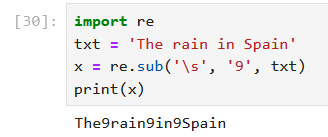 Pandas
Библиотека анализа данных Python 
Построена на основе Numpy 
Сокращение от Panel Data System 
Используется в производстве во многих компаниях
Идеальный инструмент для дата аналитиков
Управление данными 
Очистка данных 
Анализ 
Моделирование данных 
Организация данных в форме, подходящей для построения графиков или табличного отображения
12
12
Создание структуры данных
В pandas есть две структуры данных 
--Series 
--Dataframe
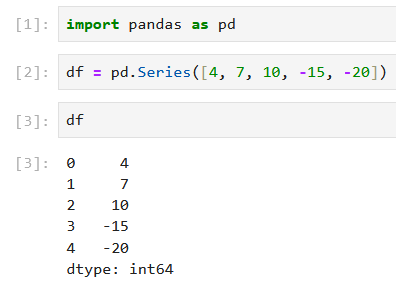 Добавление индекса в Series
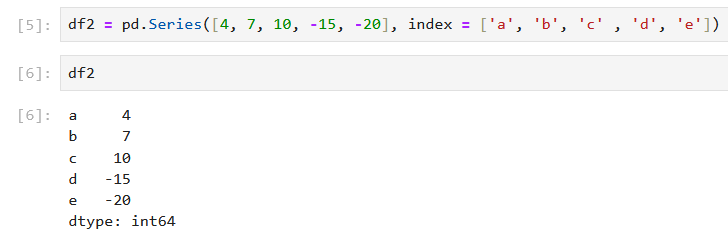 Извлечение значений по индексу
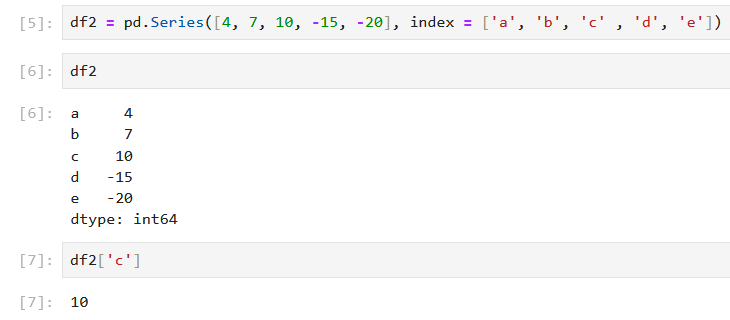 Преобразование словаря в Series
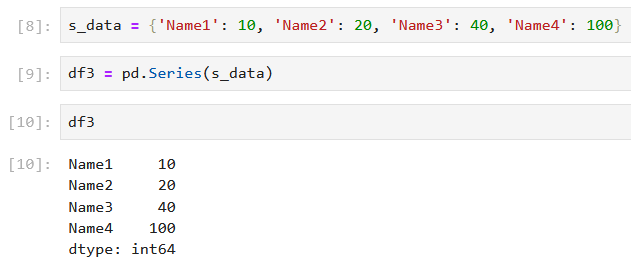 DataFrame
Python DataFrame — это структура данных, содержащая и упорядоченные коллекции столбцов. 
Каждый столбец может содержать числовые, строковые, логические и другие значения
DataFrame имеет как индекс строки, так и индекс столбца
Создание Датафрейма
DataFrame pandas можно создать, используя различные входные данные, такие как
--Lists
--Dict
--Series
--Numpy ndarrays
--Another DataFrame
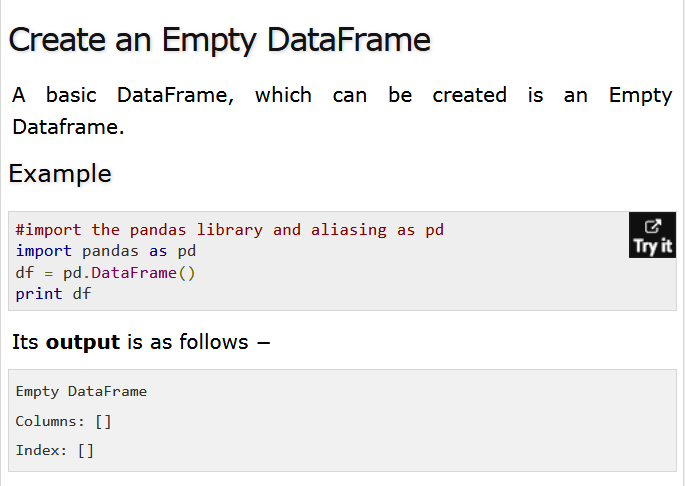 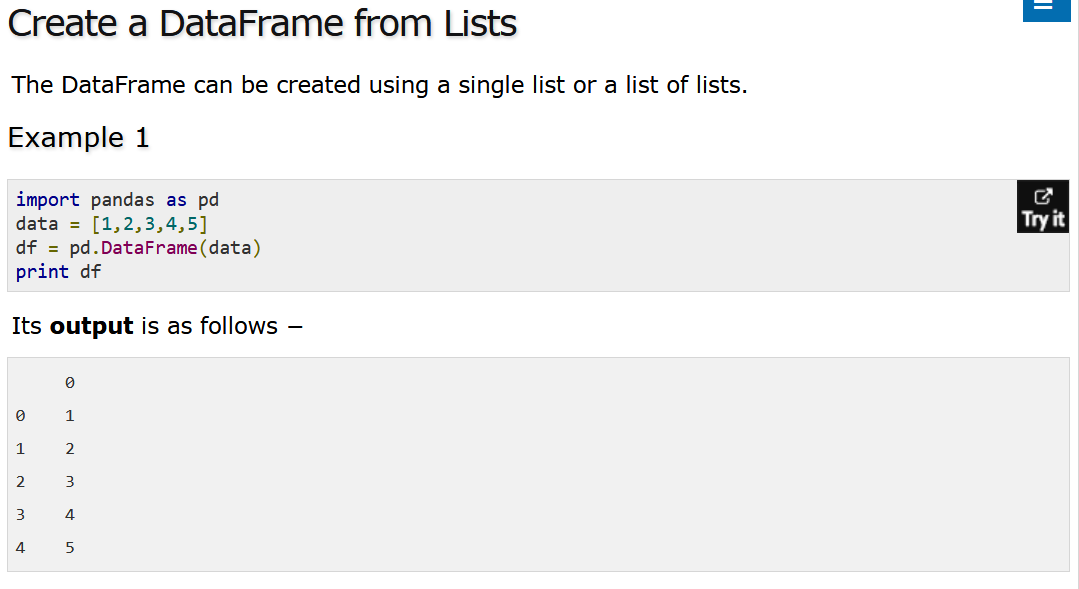 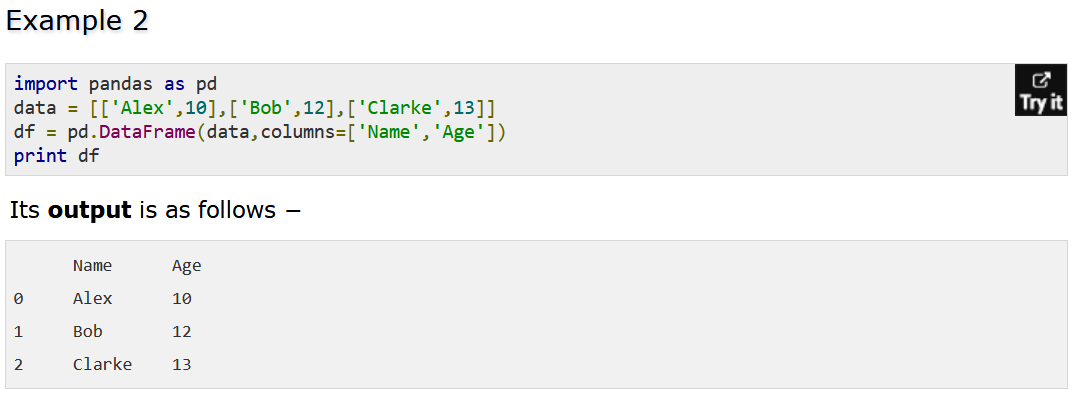 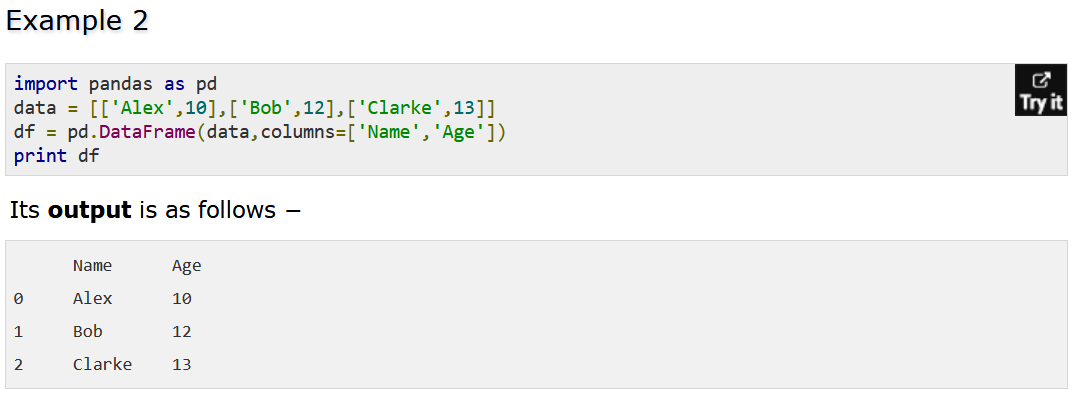 Thanks!
Any questions?
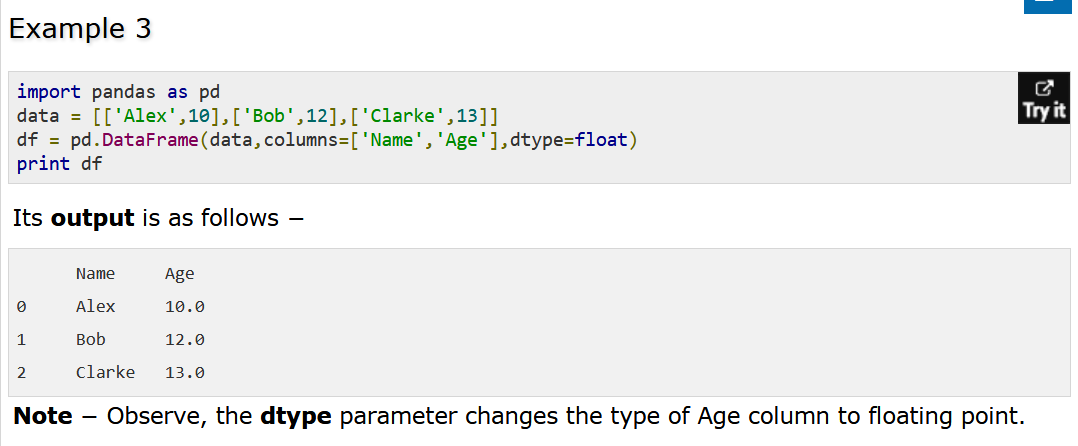 Создание Датафрейма из список и ndarrays
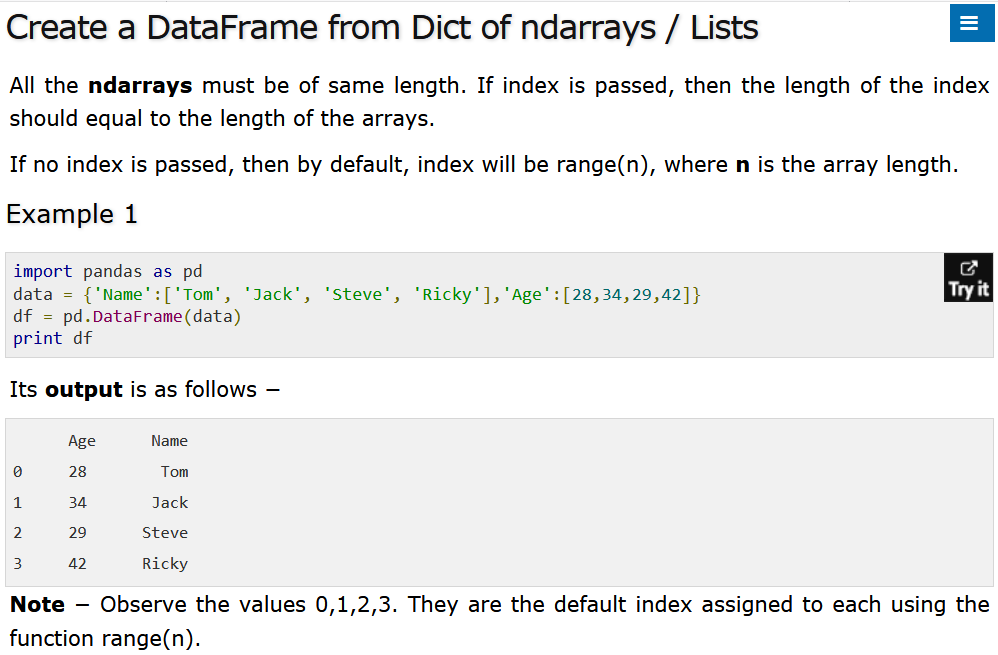 Добавление индексов в Датафрейм
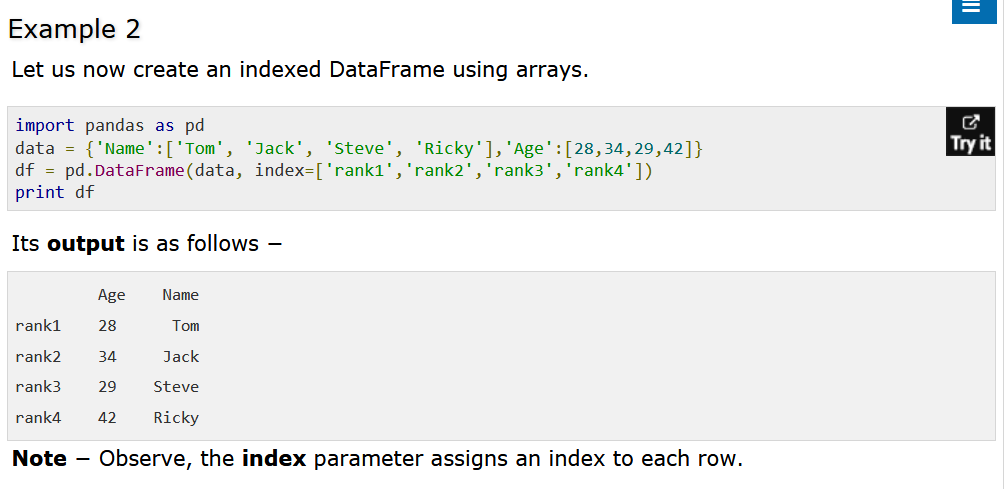 Создание Датафрейма из словаря
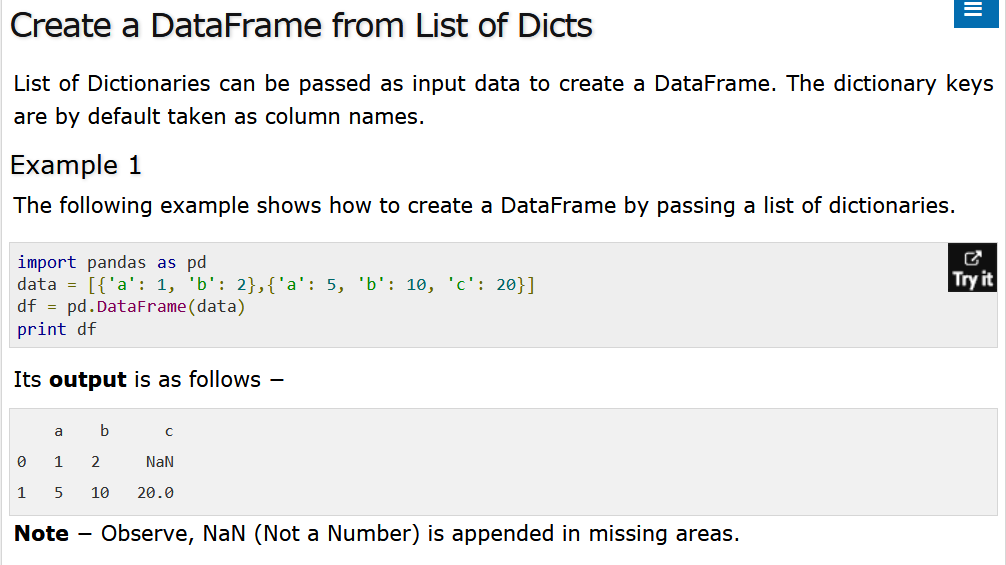 Создание Датафрейма из Series
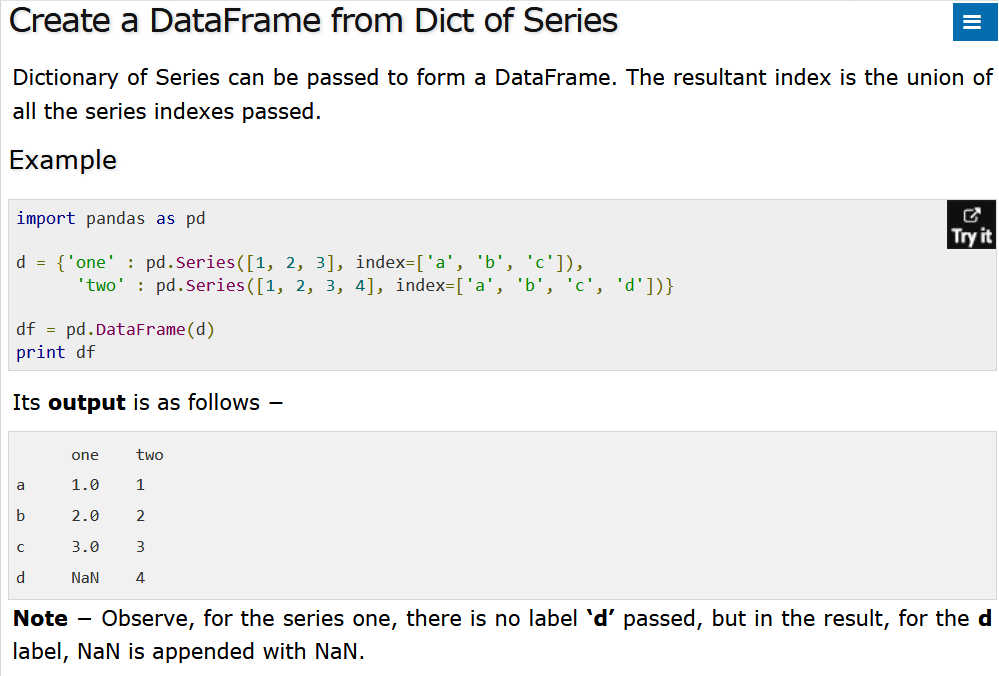 Выбор столбцов
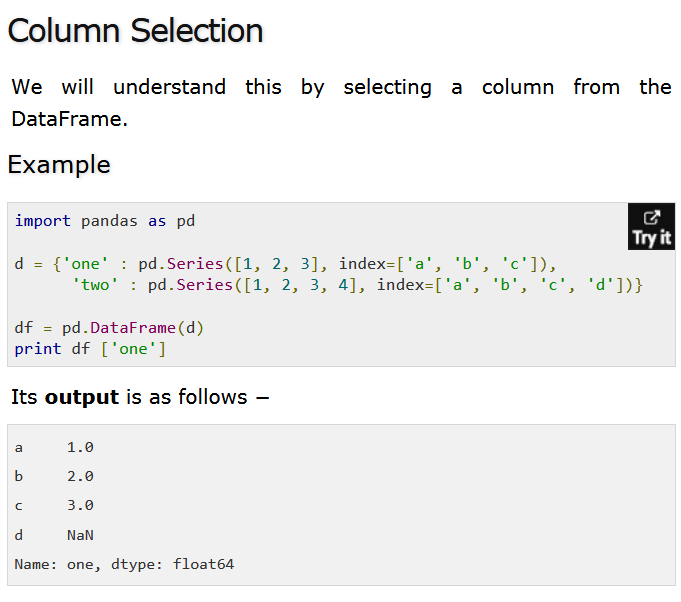 Добавление нового столбца в Датафрейм
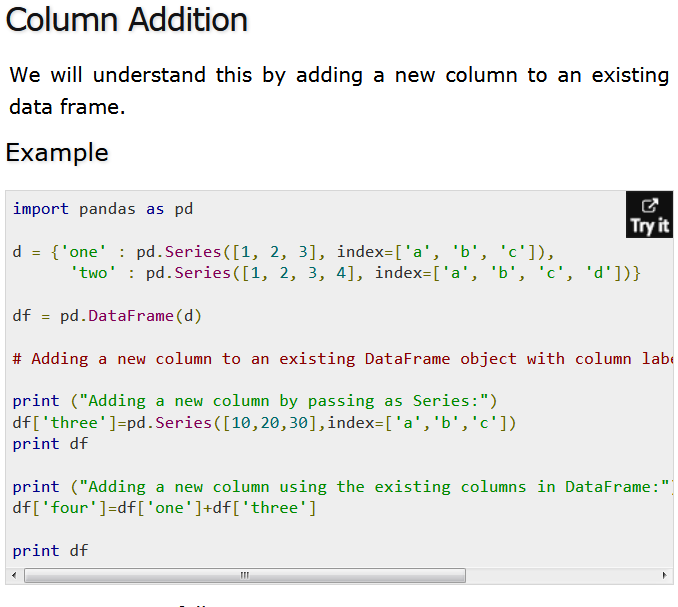 29
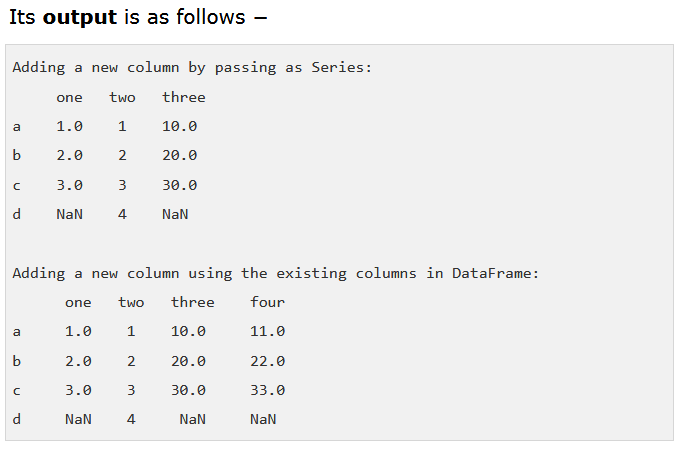 30
Удаление столбцов из Датафрейма
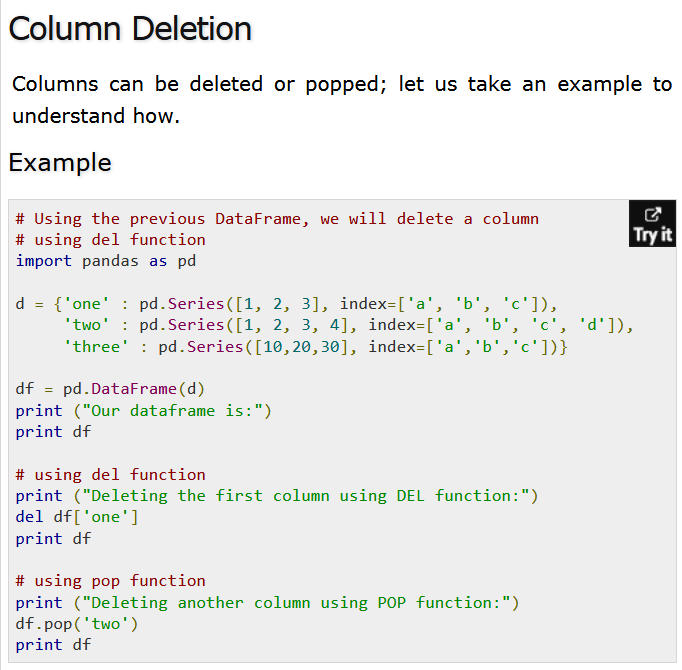 Добавление строк в Датафрейм
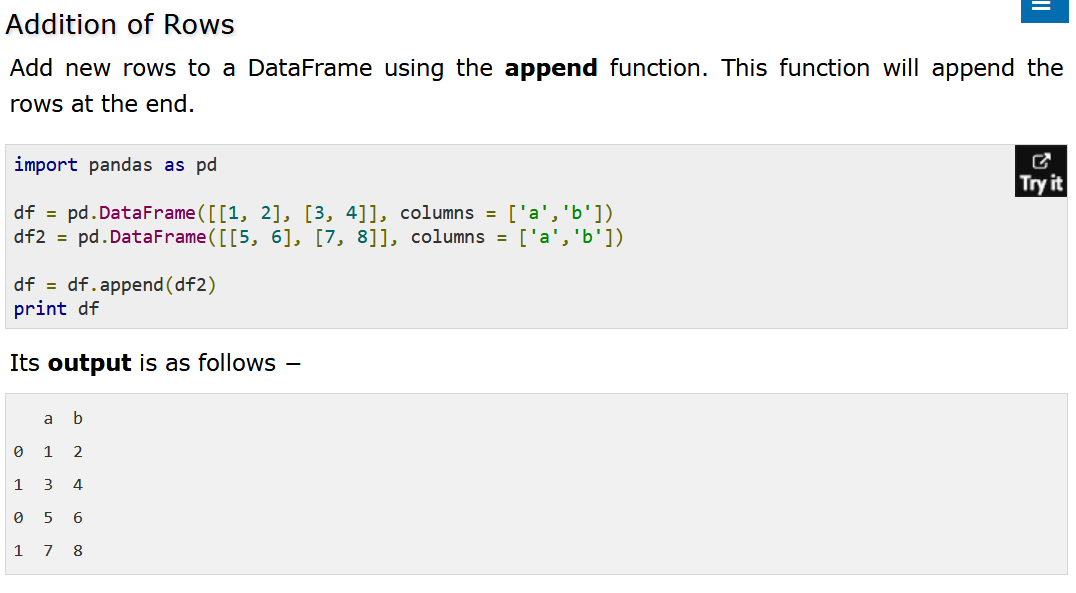 32
Операция slicing
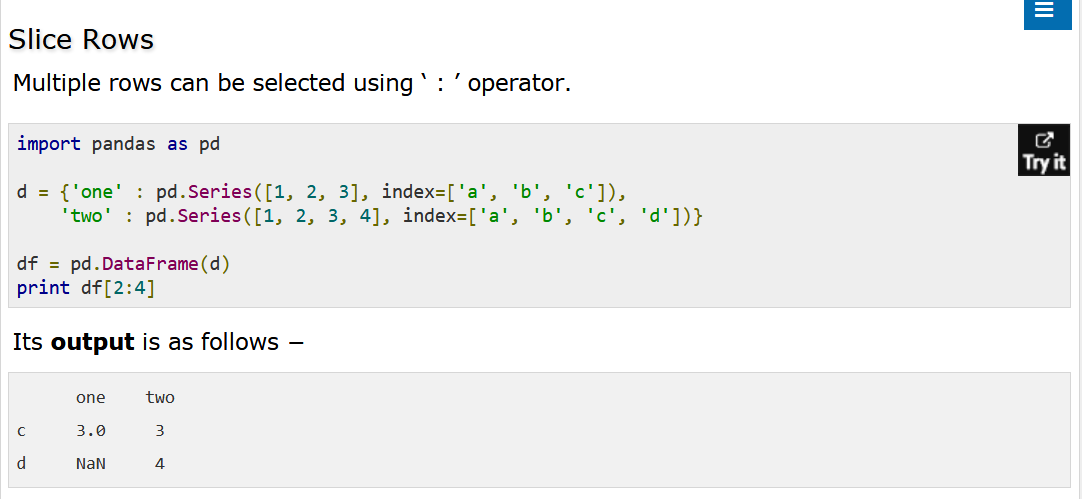 Чтение и запись в файл в Pandas
API ввода-вывода Pandas — это набор функций чтения верхнего уровня, доступ к которым осуществляется как к pd.read_csv(), которые обычно возвращают объект Pandas. 
Две функции для чтения текстовых файлов — read_csv() и read_table(). Они обе разумно преобразуют табличные данные в объект DataFrame
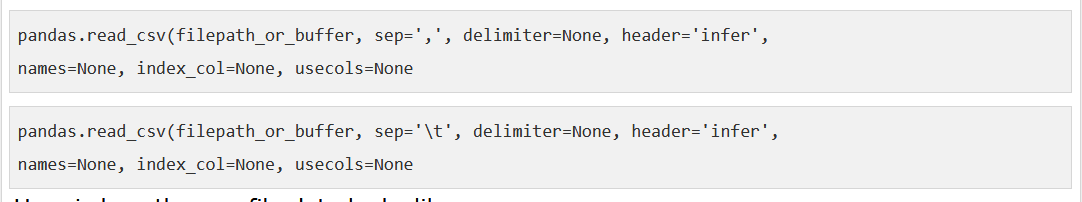 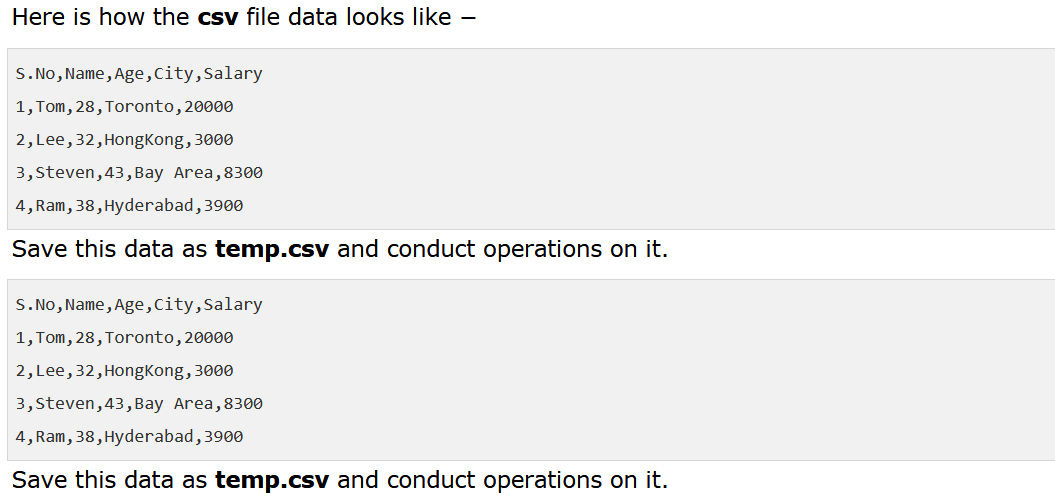 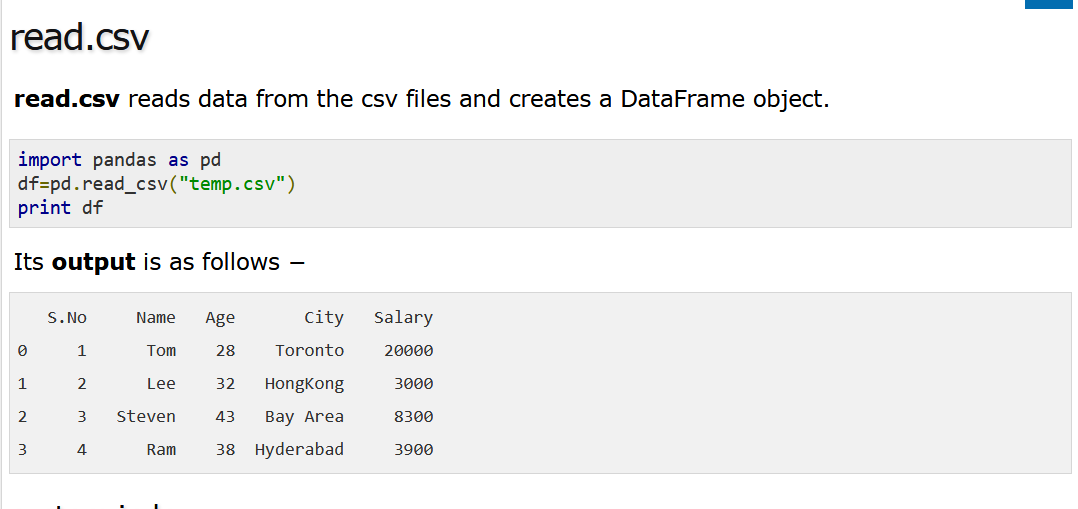 36
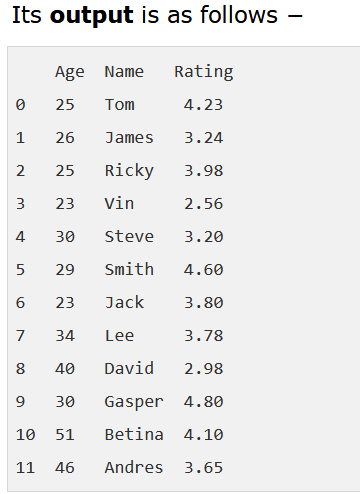 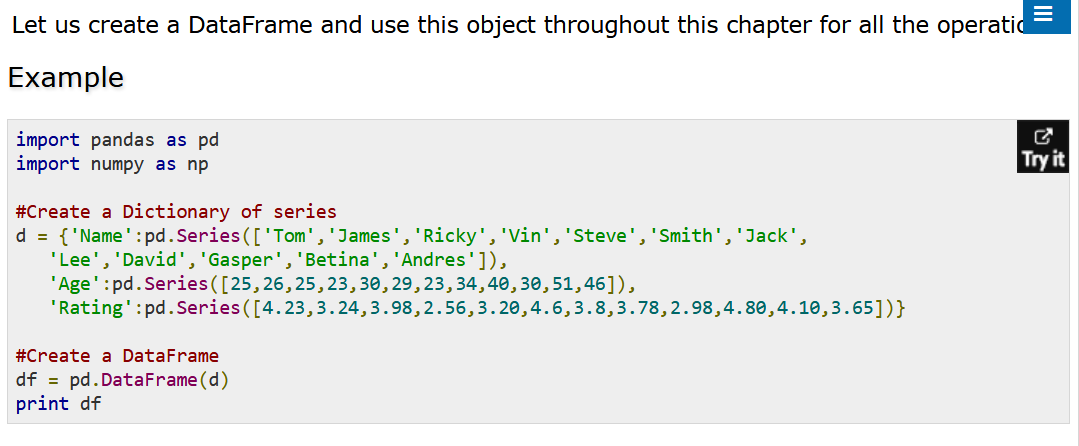 37
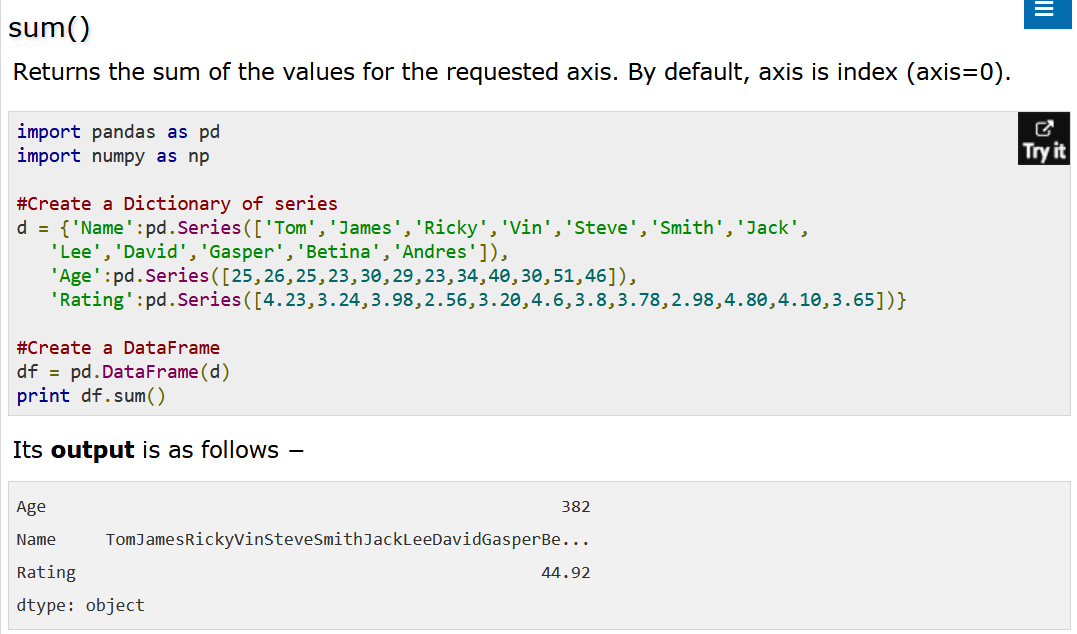 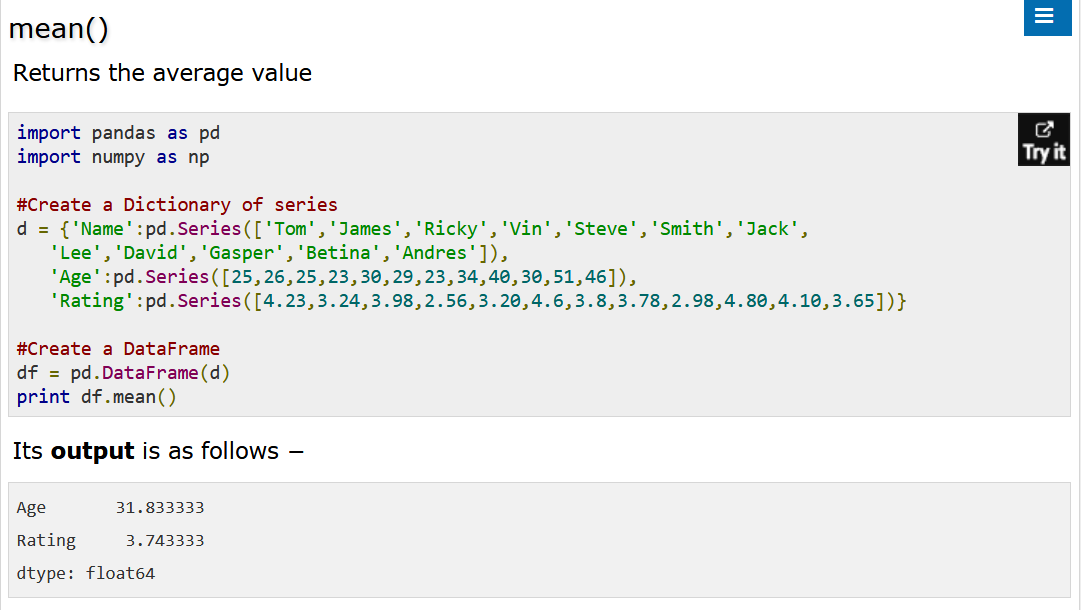 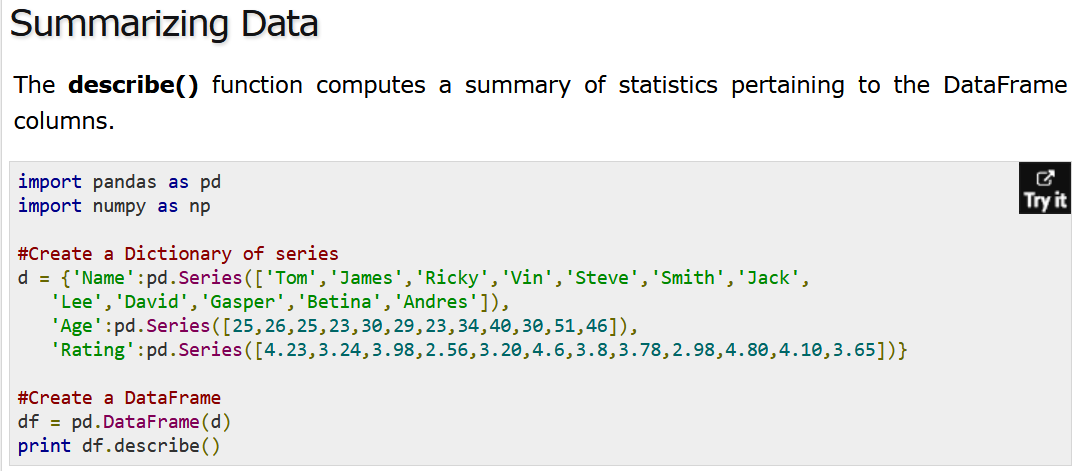 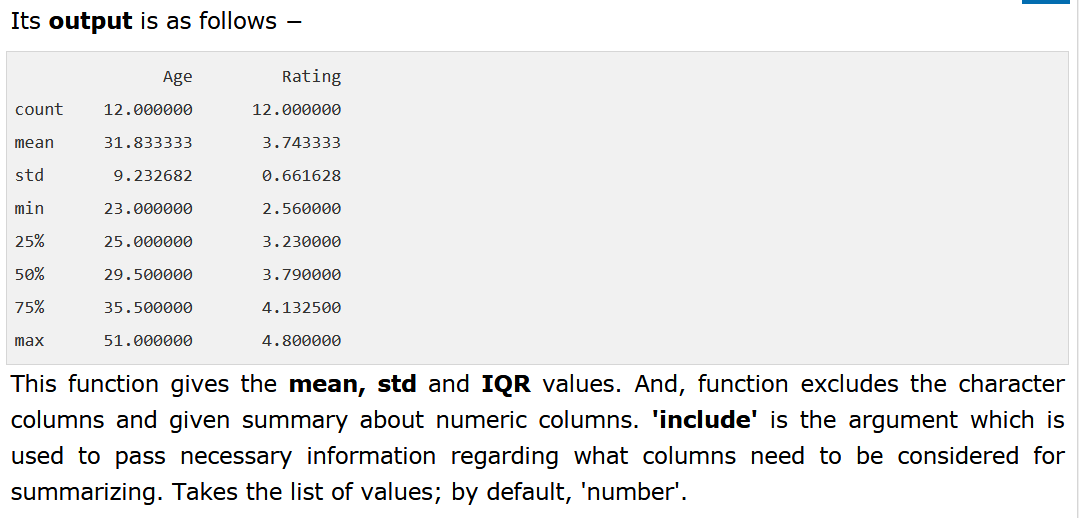 41
Спасибо за внимание!!!